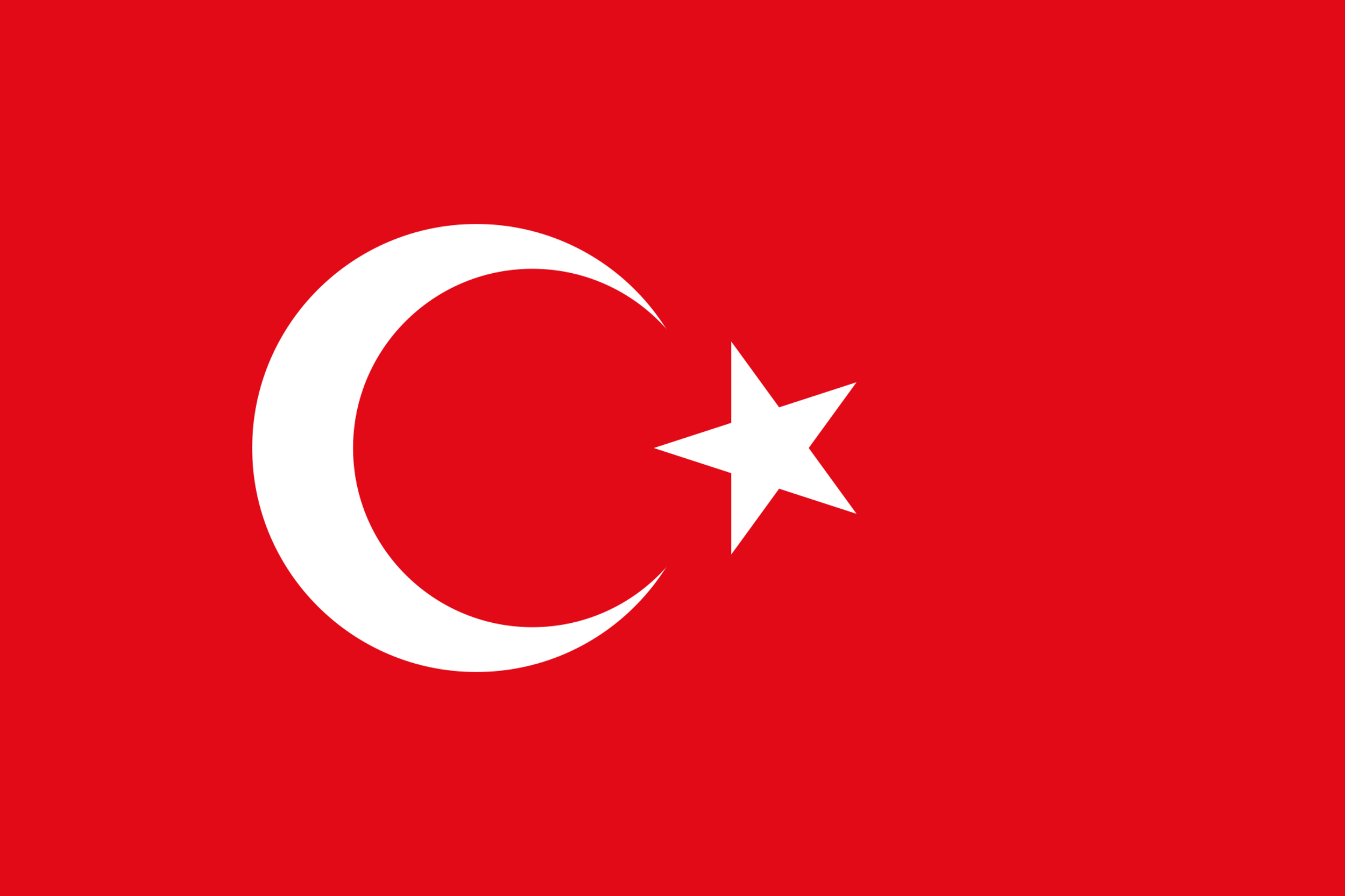 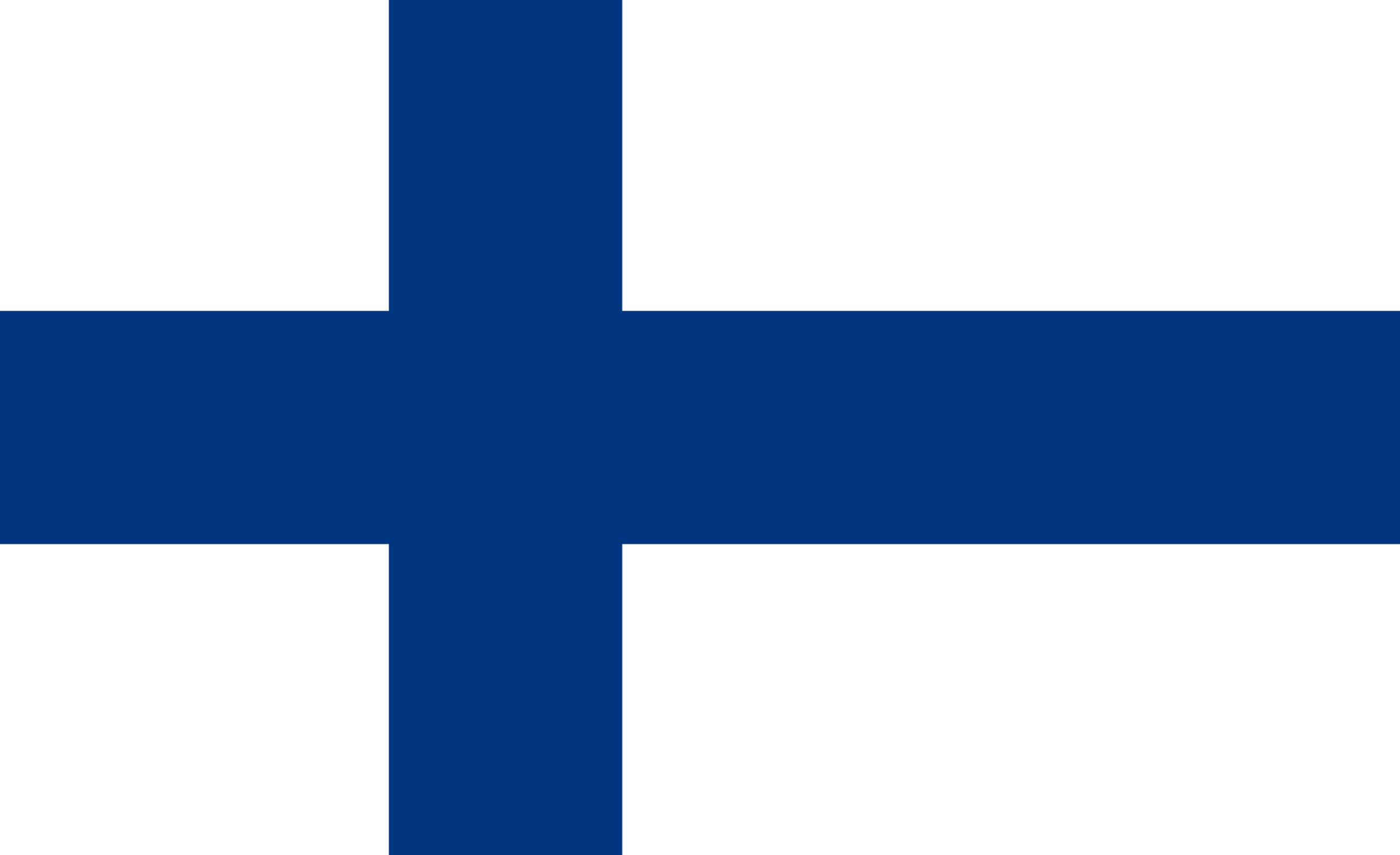 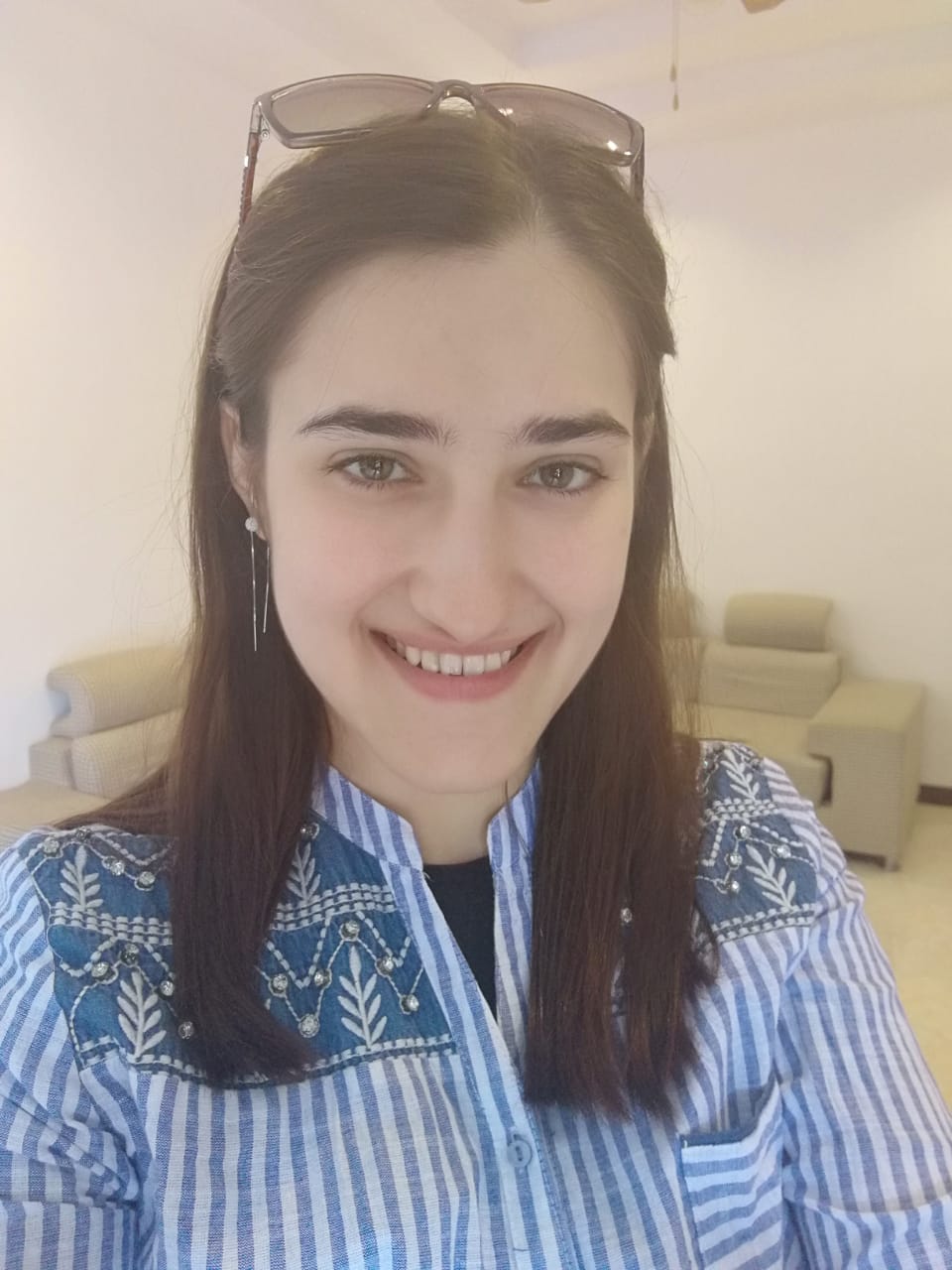 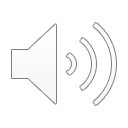 MOI KAIKKI
Minun nimi on MERYEM
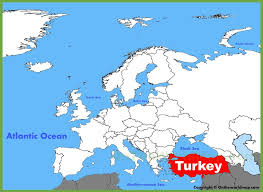 Minun kotimaa on
Turkki.
Opiskelen Tampereen 
yliopistossa.
Hauska Tavata
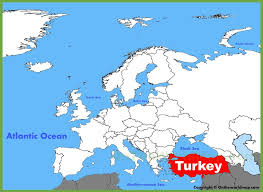 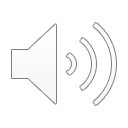 Here is Turkey.
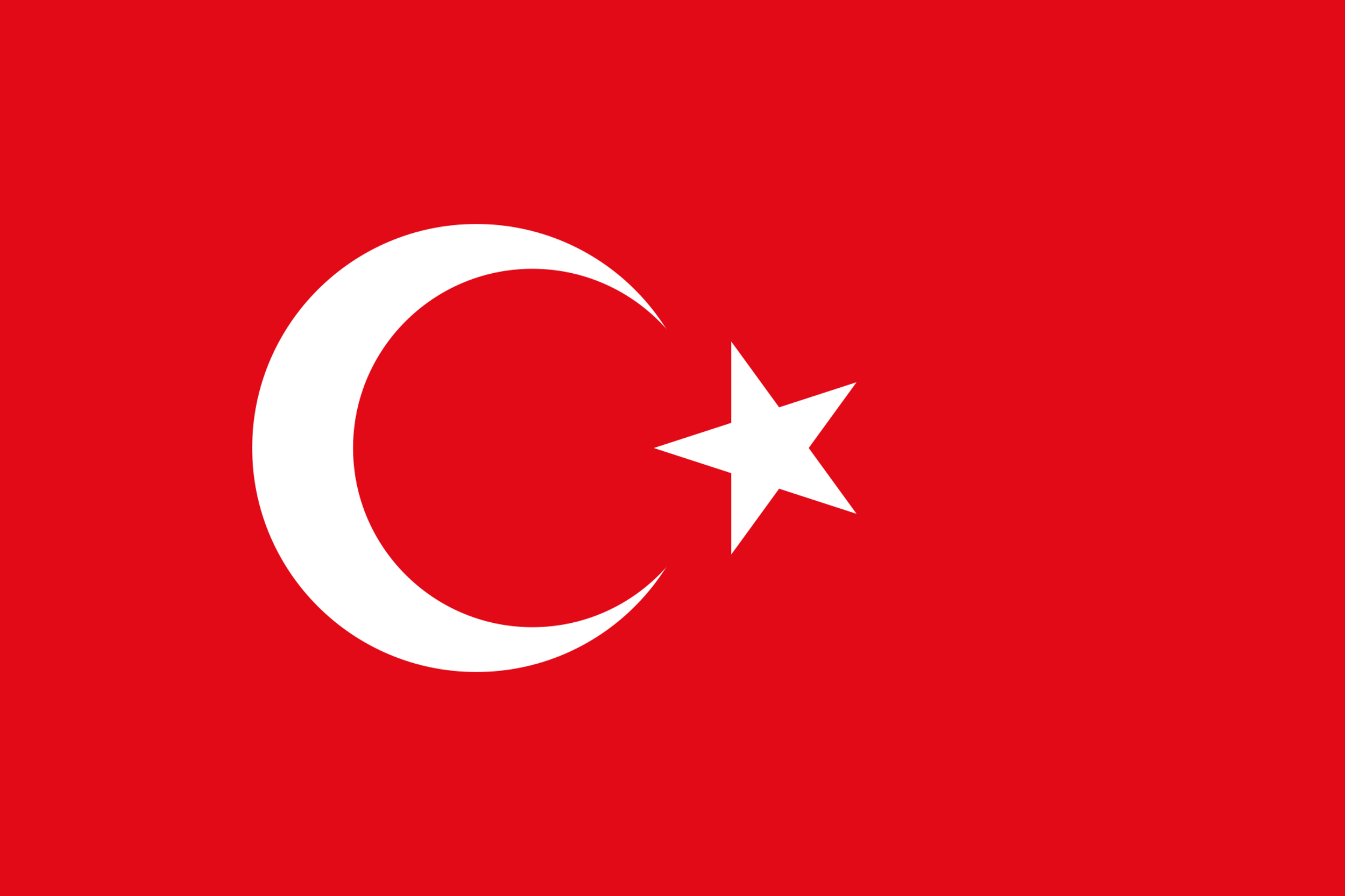 Here is Turkish flag.
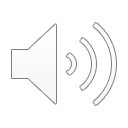 Renkler
Colors
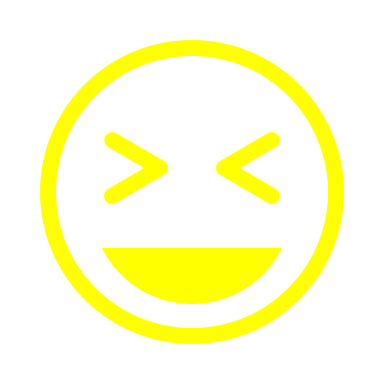 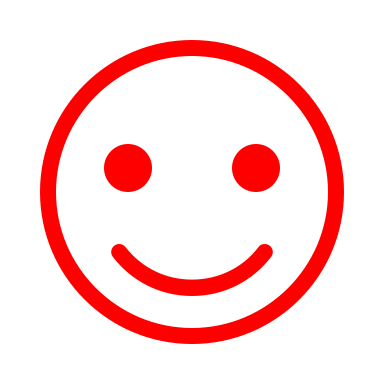 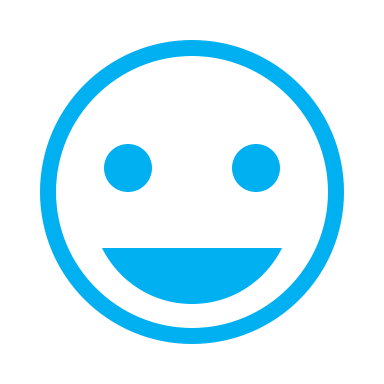 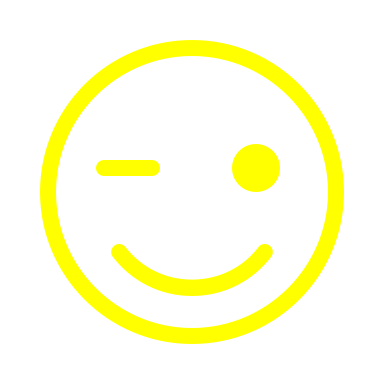 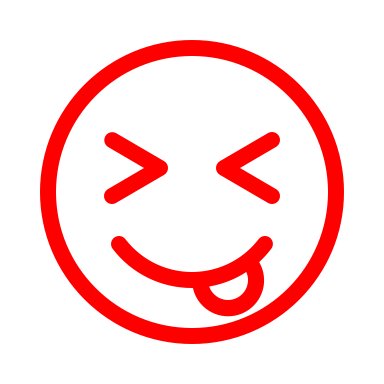 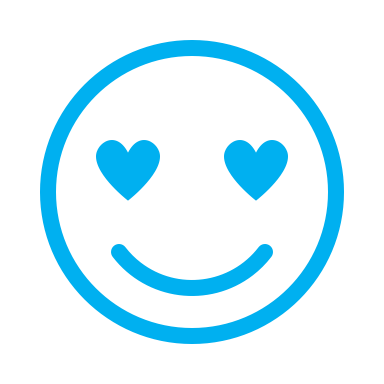 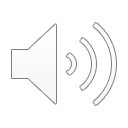 sininen
mavi
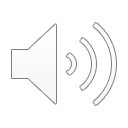 sarı
keltainen
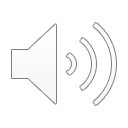 punainen
kırmızı
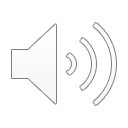 valkoinen
beyaz
The letter ”y” makes /y/ sound in Turkish like in English.
mavi
sarı
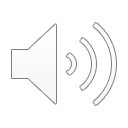 kırmızı
beyaz
Print and match the color words to the correct colors.
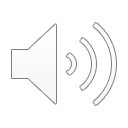 mavi
sarı
kırmızı
beyaz
Draw and color the Turkish and Finnish flags.
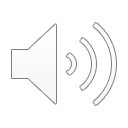 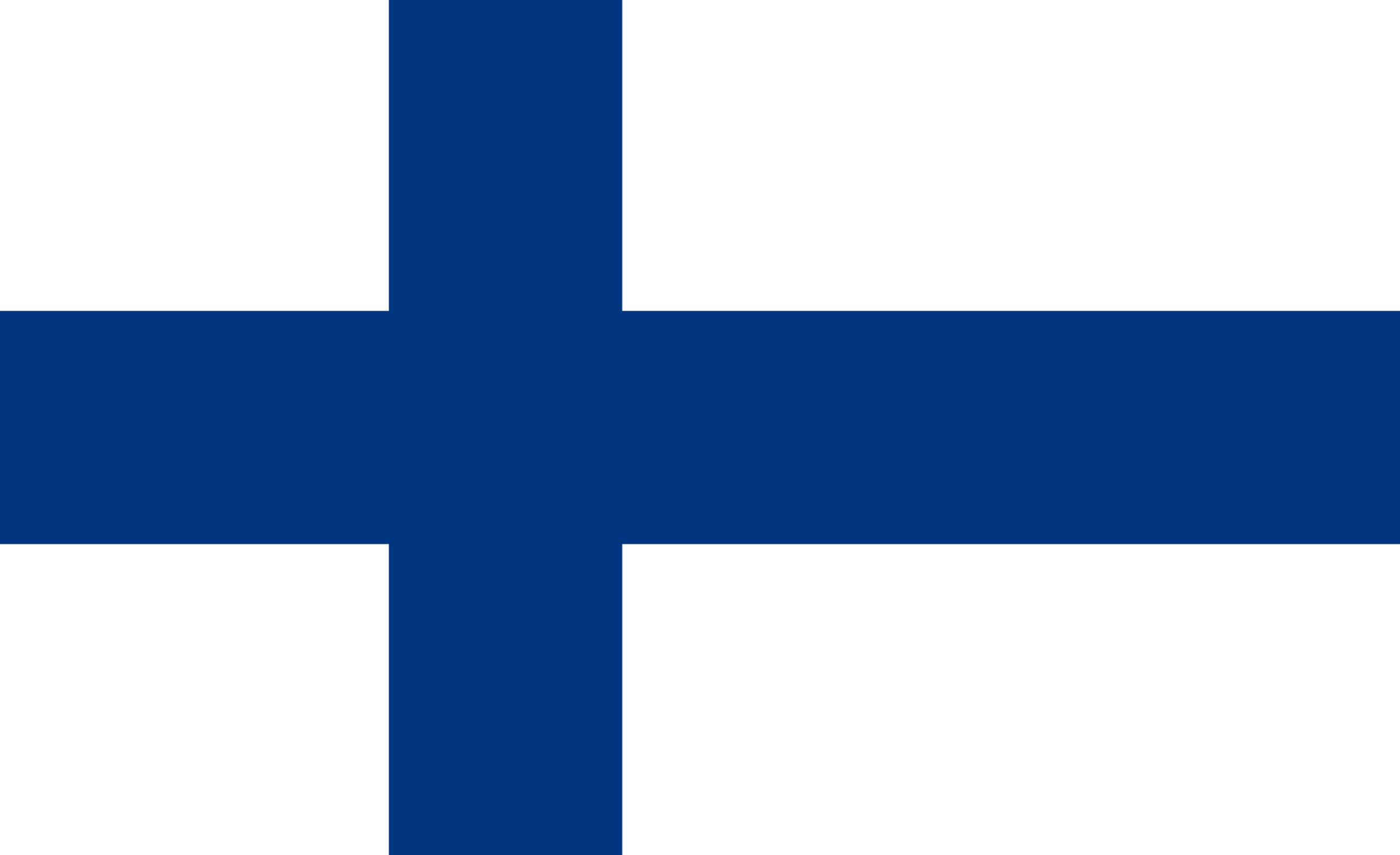 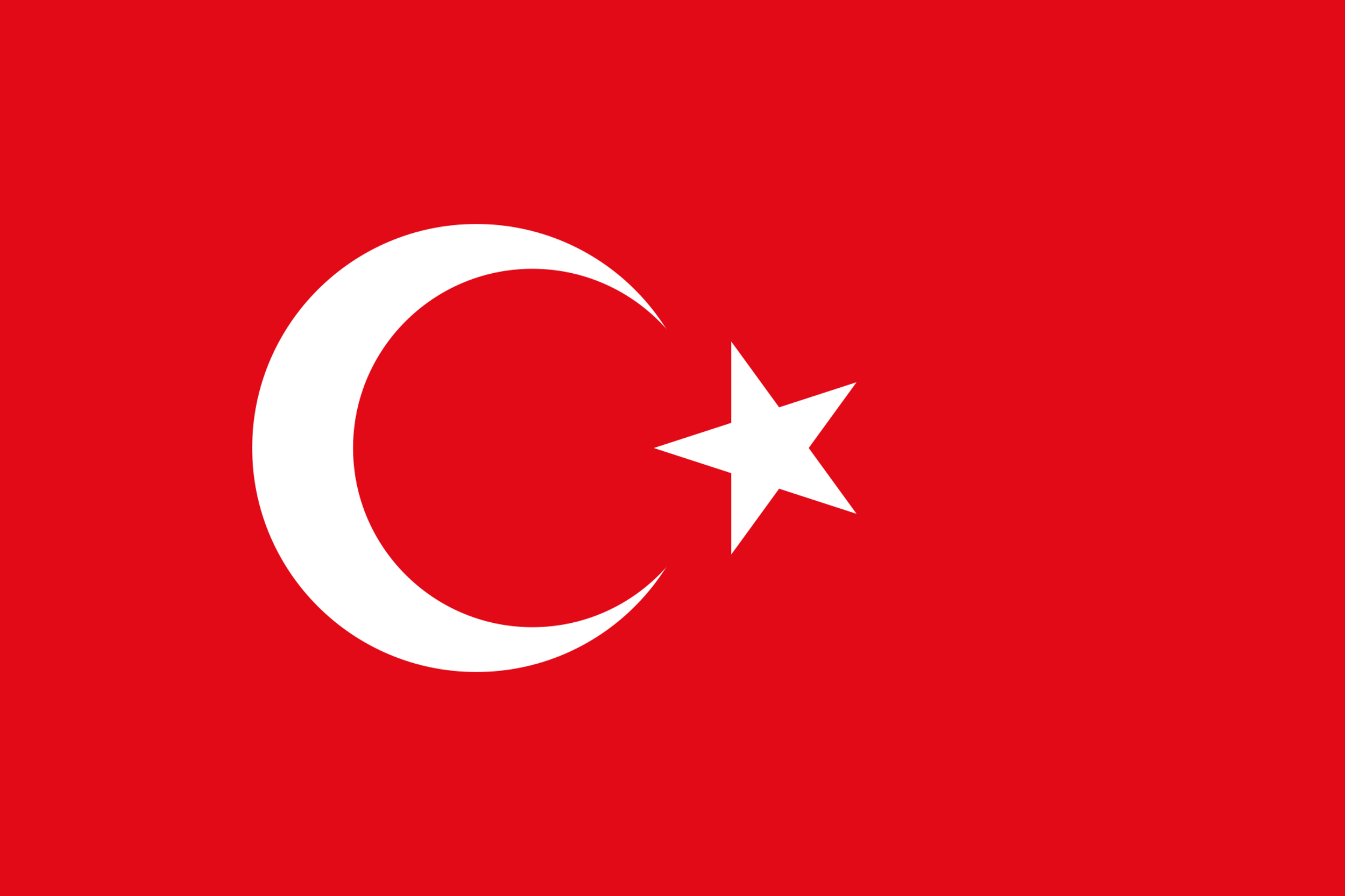 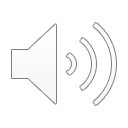 THANK YOU VERY MUCH
ÇOK TEŞEKKÜR EDERİM
KIITOS PALJON